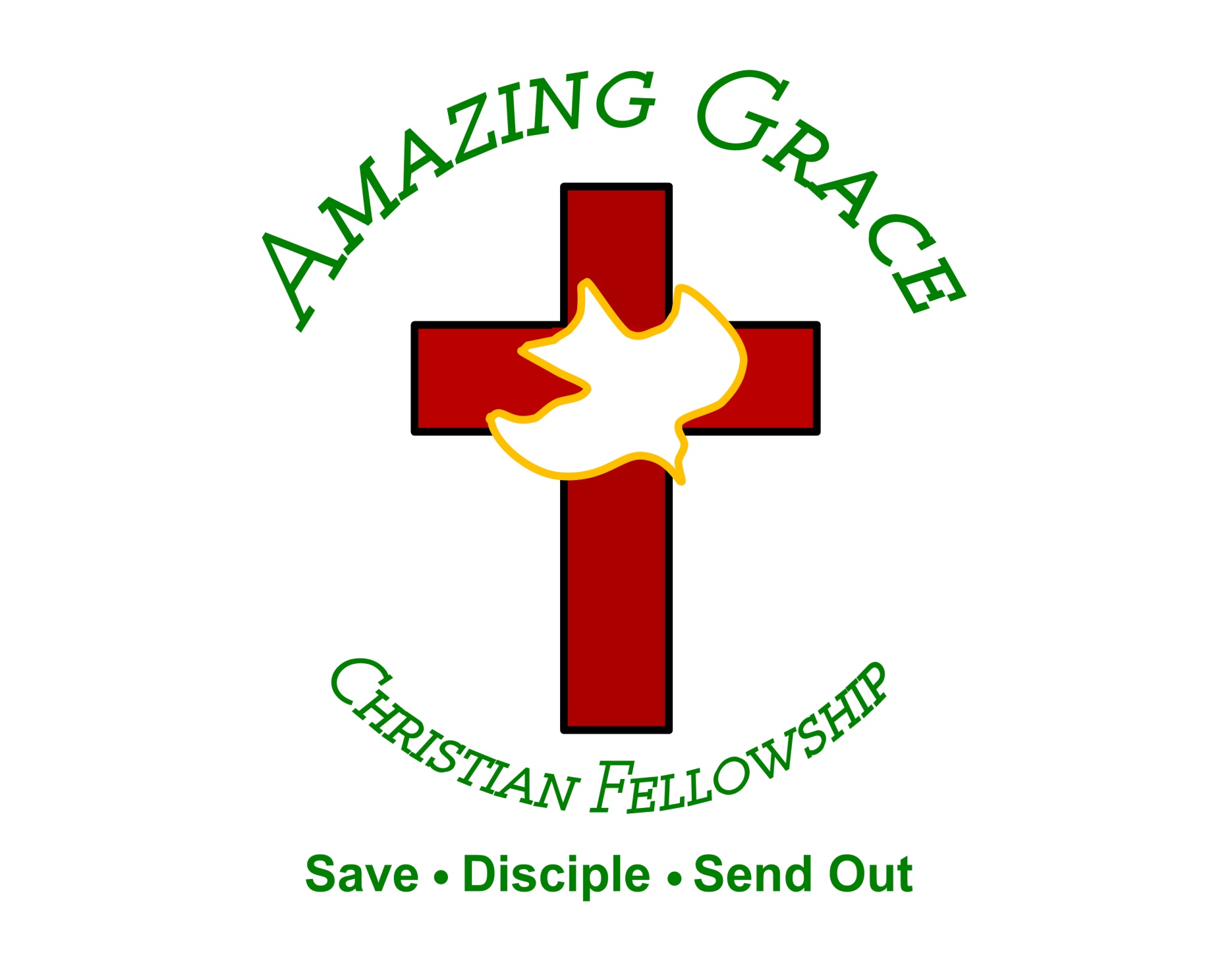 Our Citizenship is in Heaven 
by Pastor Fee Soliven
Philippians 3:16-21
Wednesday Evening
March 23, 2022
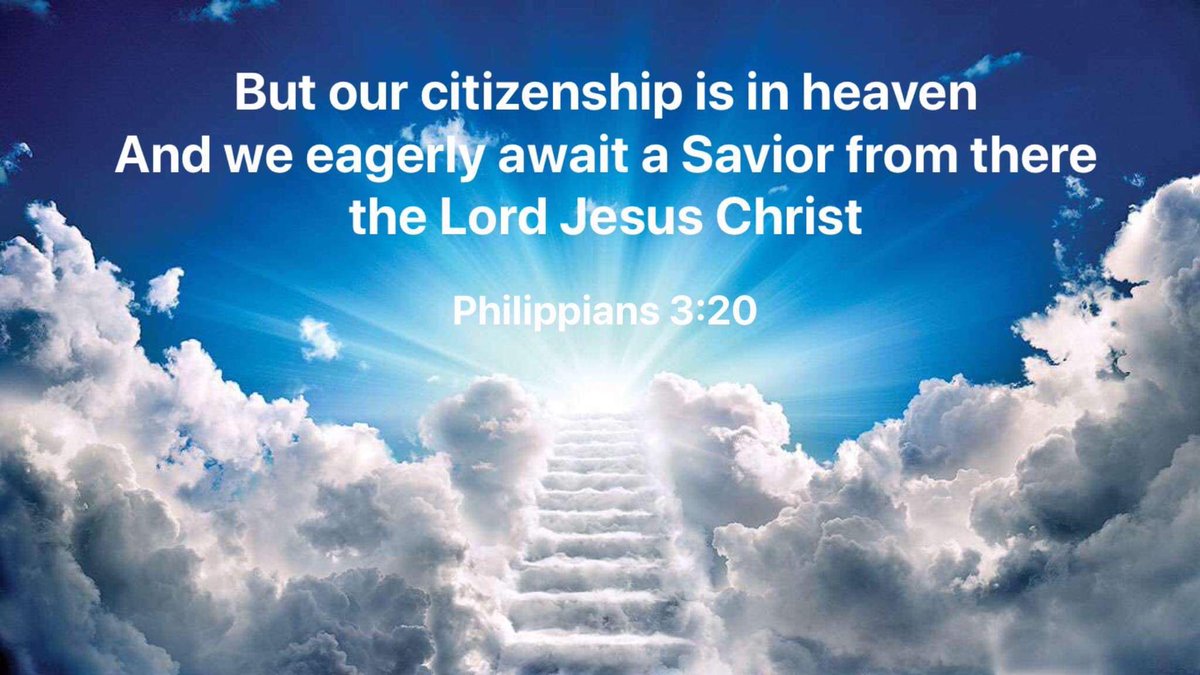 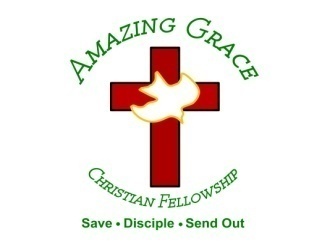 Philippians 3:16-21
16 Nevertheless, to the degree that we have already attained, let us walk by the same rule, let us be of the same mind. 17 Brethren, join in following my example, and note those who so walk, as you have us for a pattern. 18 For many walk, of whom I have told you often, and now tell you even weeping, that they are the enemies of the cross of Christ:
19 whose end is destruction, whose god is their belly, and whose glory is in their shame--who set their mind on earthly things. 20 For our citizenship is in heaven, from which we also eagerly wait for the Savior, the Lord Jesus Christ, 21 who will transform our lowly body that it may be conformed to His glorious body, according to the working by which He is able even to subdue all things to Himself.
16 Nevertheless, to the degree that we have already attained, let us walk by the same rule, let us be of the same mind.
Philippians 2:5-7
5 Let this mind be in you which was also in Christ Jesus, 6 who, being in the form of God, did not consider it robbery to be equal with God, 7 but made Himself of no reputation, taking the form of a bondservant, and coming in the likeness of men.
2 Corinthians 13:11
“Finally, brethren, farewell. Become complete. Be of good comfort, be of one mind, live in peace; and the God of love and peace will be with you”
17 Brethren, join in following my example, and note those who so walk, as you have us for a pattern.
1 Corinthians 11:1-3
1 Imitate me, just as I also imitate Christ. 2 Now I praise you, brethren, that you remember me in all things and keep the traditions just as I delivered them to you. 3 But I want you to know that the head of every man is Christ, the head of woman is man, and the head of Christ is God.
18 For many walk, of whom I have told you often, and now tell you even weeping, that they are the enemies of the cross of Christ:
2 Corinthians 11:12-15
12 But what I do, I will also continue to do, that I may cut off the opportunity from those who desire an opportunity to be regarded just as we are in the things of which they boast. 13 For such are false apostles, deceitful workers, transforming themselves into apostles of Christ. 
 
 
 
 
.
14 And no wonder! For Satan himself transforms himself into an angel of light. 15 Therefore it is no great thing if his ministers also transform themselves into ministers of righteousness, whose end will be according to their works.
19 whose end is destruction, whose god is their belly, and whose glory is in their shame--who set their mind on earthly things.
Acts 28:30-31
30 Then Paul dwelt two whole years in his own rented house, and received all who came to him, 31 preaching the kingdom of God and teaching the things which concern the Lord Jesus Christ with all confidence, no one forbidding him.
Philippians 4:16-20
16 For even in Thessalonica you sent aid once and again for my necessities. 17 Not that I seek the gift, but I seek the fruit that abounds to your account. 18 Indeed I have all and abound. I am full, having received from Epaphroditus the things sent from you, a sweet-smelling aroma, an acceptable sacrifice, well pleasing to God.
19 And my God shall supply all your need according to His riches in glory by Christ Jesus. 20 Now to our God and Father be glory forever and ever. Amen.
20 For our citizenship is in heaven, from which we also eagerly wait for the Savior, the Lord Jesus Christ,
Mark 13:24-27
24 "But in those days, after that tribulation, the sun will be darkened, and the moon will not give its light; 25 the stars of heaven will fall, and the powers in heaven will be shaken. 26 Then they will see the Son of Man coming in the clouds with great power and glory. 27 And then He will send His angels, and gather together His elect from the four winds, from the farthest part of earth to the farthest part of heaven.
21 who will transform our lowly body that it may be conformed to His glorious body, according to the working by which He is able even to subdue all things to Himself.
Revelation 19:11-16
11 Now I saw heaven opened, and behold, a white horse. And He who sat on him was called Faithful and True, and in righteousness He judges and makes war. 12 His eyes were like a flame of fire, and on His head were many crowns. He had a name written that no one knew except Himself.
13 He was clothed with a robe dipped in blood, and His name is called The Word of God. 14 And the armies in heaven, clothed in fine linen, white and clean, followed Him on white horses.
15 Now out of His mouth goes a sharp sword, that with it He should strike the nations. And He Himself will rule them with a rod of iron. He Himself treads the winepress of the fierceness and wrath of Almighty God. 16 And He has on His robe and on His thigh a name written: KING OF KINGS AND LORD OF LORDS.
Revelation 21:22-27
22 But I saw no temple in it, for the Lord God Almighty and the Lamb are its temple. 23 The city had no need of the sun or of the moon to shine in it, for the glory of God illuminated it. The Lamb is its light. 24 And the nations of those who are saved shall walk in its light, and the kings of the earth bring their glory and honor into it.
25 Its gates shall not be shut at all by day (there shall be no night there). 26 And they shall bring the glory and the honor of the nations into it. 27 But there shall by no means enter it anything that defiles, or causes an abomination or a lie, but only those who are written in the Lamb's Book of Life.
Psalm 8:6
“You have made him to have dominion over the works of Your hands”
1 Corinthians 15:24-28
24 Then comes the end, when He delivers the kingdom to God the Father, when He puts an end to all rule and all authority and power. 25 For He must reign till He has put all enemies under His feet. 26 The last enemy that will be destroyed is death.
27 For "He has put all things under His feet." But when He says "all things are put under Him," it is evident that He who put all things under Him is excepted. 28 Now when all things are made subject to Him, then the Son Himself will also be subject to Him who put all things under Him, that God may be all in all.
Hebrews 2:8-9
8 You have put all things in subjection under his feet." For in that He put all in subjection under him, He left nothing that is not put under him. But now we do not yet see all things put under him. 9 But we see Jesus, who was made a little lower than the angels, for the suffering of death crowned with glory and honor, that He, by the grace of God, might taste death for everyone.
1 Thessalonians 4:13-18
13 But I do not want you to be ignorant, brethren, concerning those who have fallen asleep, lest you sorrow as others who have no hope. 14 For if we believe that Jesus died and rose again, even so God will bring with Him those who sleep in Jesus.
15 For this we say to you by the word of the Lord, that we who are alive and remain until the coming of the Lord will by no means precede those who are asleep. 16 For the Lord Himself will descend from heaven with a shout, with the voice of an archangel, and with the trumpet of God. And the dead in Christ will rise first.
17 Then we who are alive and remain shall be caught up together with them in the clouds to meet the Lord in the air. And thus we shall always be with the Lord. 18 Therefore comfort one another with these words.
1 Corinthians 15:50-54
50 Now this I say, brethren, that flesh and blood cannot inherit the kingdom of God; nor does corruption inherit incorruption. 51 Behold, I tell you a mystery: We shall not all sleep, but we shall all be changed-- 52 in a moment, in the twinkling of an eye, at the last trumpet. For the trumpet will sound, and the dead will be raised incorruptible, and we shall be changed.
53 For this corruptible must put on incorruption, and this mortal must put on immortality. 54 So when this corruptible has put on incorruption, and this mortal has put on immortality, then shall be brought to pass the saying that is written: "Death is swallowed up in victory."
20 Again, when a righteous man turns from his righteousness and commits iniquity, and I lay a stumbling block before him, he shall die; because you did not give him warning, he shall die in his sin, and his righteousness which he has done shall not be remembered; but his blood I will require at your hand.
Acts 2:38-39
38 Then Peter said to them, "Repent, and let every one of you be baptized in the name of Jesus Christ for the remission of sins; and you shall receive the gift of the Holy Spirit. 39 For the promise is to you and to your children, and to all who are afar off, as many as the Lord our God will call."
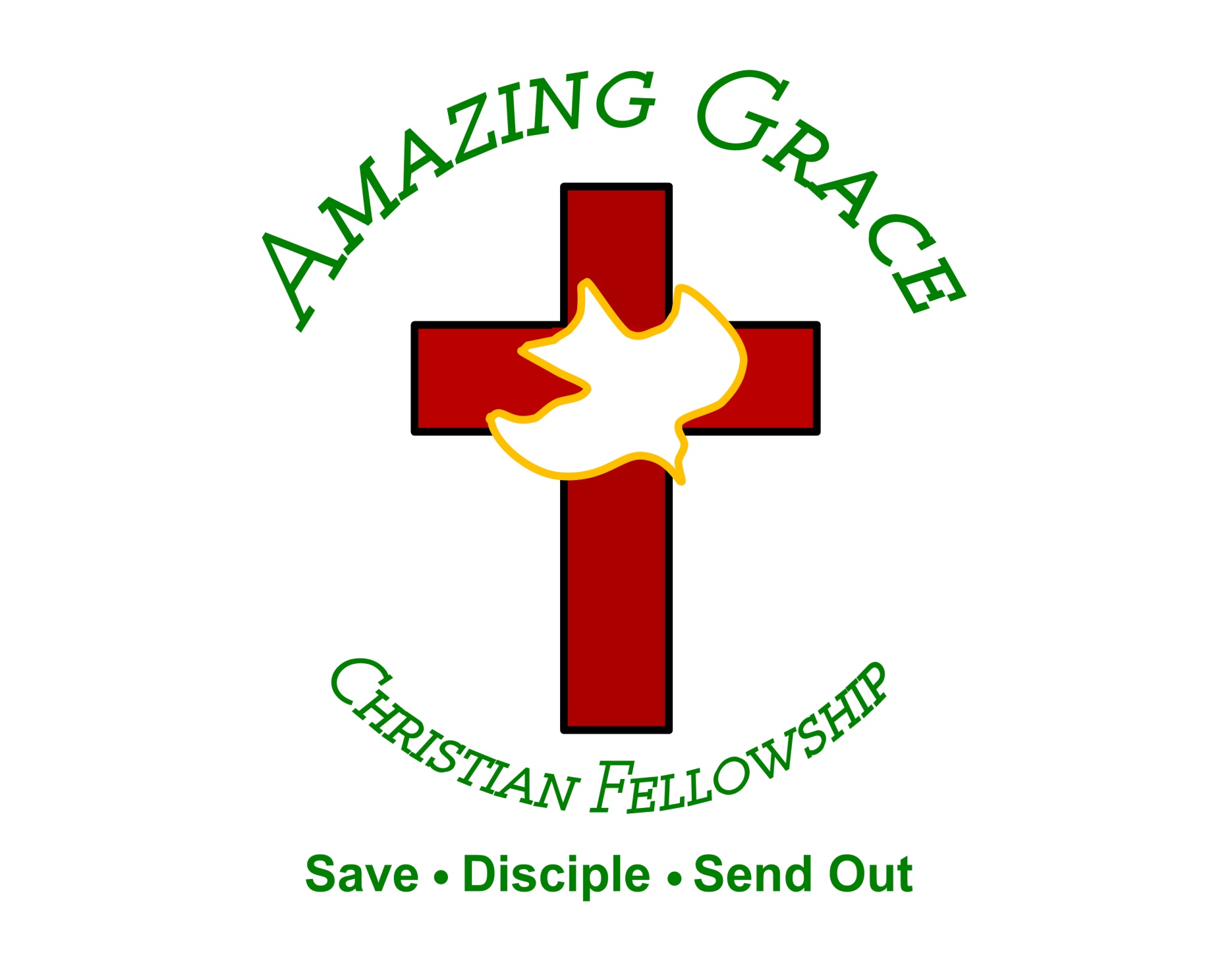